Математику, друзья,Не любить никак нельзя.Очень строгая наука, Очень точная наука-Это математика.
Итак, урок начинаемИ успехов вам желаем.
УСТНЫЙ  СЧЁТ
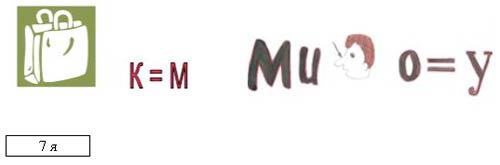 93+7 и 7+93
ПЕРЕМЕСТИТЕЛЬНЫЙ
15 НОЯБРЯ               Классная работа
425.346
400.000 + 20.000 + 5.000 + 300 + 40 + 6
24 + 65 + 76    61 + 58 + 39
24 + 76 + 65
61 + 39 + 58
37+85+11549+275+51827+406+594499+697+303
237
375
1.827
1.499
ЗАДАЧА
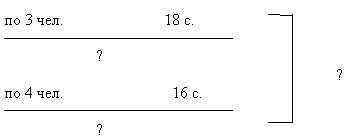 РАБОТА САМОСТОЯТЕЛЬНО
5 примеров
3 примера
2 примера
СПАСИБО ЗА УРОК.